ENDODONTİK TEDAVİ SIRASINDA OLUŞAN PERFORASYONLARIN TEŞHİS VE TEDAVİLERİ
Prof. Dr. Fatmagül ZIRAMAN
Endodontik tedavi sırasında başarısızlığa yol açabilecek durumlar ile karşılaşılabilir. 
Bunlardan biri de kök kanallarında oluşan perforasyonlardır. 
Kök perforasyonları pulpa boşluğu ve periodontal dokular arasındaki ilişkinin bozulmasına neden olan yapay açılmalardır.
PERFORASYONLARIN OLUŞMA NEDENLERİ
iyatrojenik nedenler,
 kök rezorbsiyonu,
 çürük,
 travma
[Speaker Notes: Kök kanallarındaki perforasyonlar iyatrojenik nedenler, kök rezerbsiyonu, çürük, travma veya periodontal dokuların patolojik durumlarından dolayı oluşabilir]
İYATROJENİK PERFORASYONLAR
Giriş kavitesindeki hatalar;

     tüm çürük dokusunun
     hatalı restorasyonların kaldırılmaması,
     kronlu dişlerde dişin eğiminin belirlenememesi
     giriş kavitesinin yetersiz açıldığı durumlar
Kök kanal anatomisi hakkında yetersiz bilgi
Anatomik varyasyonlar  
Post boşluğunun preparasyonu 
Pulpa odasında görülen kalsifikasyon
[Speaker Notes: İyatrojenik perforasyonlar; hekimin gerek kök kanal anatomisi hakkında yetersiz bilgisi, gerekse de anatomik varyasyonlar hakkında yeterli tecürebeye sahip olmamasından dolayı ortaya çıkabilir. (Grossman 1757) Ayrıca  post boşlığunun preperasyonu ve pulpa odasında görülen kalsifikasyonlar sonucu perforasyonlar meydana gelebilmektedir.]
Kurvatürlü kök kanallarında




   STRİP PERFORASYON
[Speaker Notes: Kurvatürlü kök kanallarının biyomekanik preprasyonu sırasında alet kırığı, dirsek oluşumu, zipping oluşumu gibi durumların yanı sıra strip perforasyonlar meydana gelebilmektedir. (Abou-Rass ve ark. , 1980]
yanlış preparasyon 
çalışma boyutunun doğru belirlenememesi 
             
     anatomik foramen apikalenin yer değiştirir

                                APİKAL PERFORASYONLAR
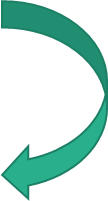 [Speaker Notes: Apikal perforasyonlar; kök kanallarına uygulanan yanlış preparasyon ve çalışma boyutunun doğru belirlenememesi sonucu anatomik foramen apikalenin yer değiştirmesine neden olan perforasyonlardır.(Walton R. Ve ark. ,1989)]
Tekrarlayan kök kanal tedavilerinde
gutta-perka’nın çıkarılması sırasında 
kanaldan post sökülmesi 
kırık alet çıkarılması sırasında
[Speaker Notes: Tekrarlayan kök kanal tedavilerinde gutta-perka’nın çıkarılması sırasında döner aletlerin dikkatsiz kullanımı sonucu veya kanaldan post sökülmesi ve kırık alet çıkarılması sırasında perforasyonlar oluşabilir. (Glickman ve ark. , 1992; Himel ve ark. 1985)]
PERFORASYON OLUŞUMUNUN ÖNLENMESİ
Önce uygun radyografiler alınarak kontrol edilmeli
      DİŞİN AKSI, PULPA TAŞI, KALSİFİKASYON …
Frez dişlerin uzun aksına paralel tutulmalı 
Radyografi alınarak frezin doğrultusundan emin olunmalı
Mikroskoplar ve büyütmeli gözlüklerden faydalanılmalı
Şekillendirme sırasında kanalın orijinal şekli korunmalı
ŞEKİLLENDİRME SIRASINDA
Ni-Ti aletler kanalın orijinal anatomisini korur
Döner alet sistemlerinde         düşük torkta
Ultrasonikler
[Speaker Notes: Ni-Ti aletler kanalın orijinal anatomisini korurken, kanal transportasyonu ve perforasyonu riskini de azatlamktadır.(Schafer ve ark., 2003) Döner alet sistemlerinde, aşırı eğimli kanallarda kırılmayı önlemek için düşük torkta çalışılması önerilmektedir. (Booth ve ark., 2013) Eğri kanallarda perforasyona yol açmadan yeterli temizleme için ultrasoniklerden faydalanılabir.  (Plotino ve ark., 2007)]
STRİP PERFORASYON
alt büyük azı dişlerin mezial köklerinin furkal kısımları
üst büyük azı dişlerin meziyobukkal köklerinin distal kısımlarında
[Speaker Notes: Strip perforasyona neden olmamak için ‘tehlikeli bölge’ olarak adlandırılan ve dentin kalınlığının az olduğu, alt büyük azı dişlerin mezial köklerinin furkal kısımları ve üst büyük azı dişlerin meziyobukkal köklerinin distal kısımlarında dikkatli çalışılmalı, peaso reamer ve Gates glidden frezlerin kullanımına özen gösterilmeli, aşırı genişletme yapmamak için küçük eğeler sırasıyla kullanılmalıdır.]
POST YERLEŞTİRİLMESİ SIRASINDA
Kanal içi post yerleştirilmesi perforasyon oluşumu açısından en büyük riski taşımaktadır. (Kvinnsland ve ark., 1989)
Anestezi uygulanmamalı
döner aletler
postun çapı ve uzunluğu 
radyografik kontroller
ısıtılmış el aletleri ve kanal aletleri
[Speaker Notes: Kanal içi post yerleştirilmesi perforasyon oluşumu açısından en büyük riski taşımaktadır. (Kvinnsland ve ark., 1989)Post boşluğunun hazırlanması ve gütta perkanın sökülmesi aşamasında döner aletler yerine ısıtılmış el aletleri  kullanılmalıdır. (Çalışkan M.K, 2006 )  Post yerleştirilmeden önce kanal anatomisine uygun olarak postun çapı ve uzunluğu iyi belirlenmelidir. İşlem sırasında anestezi uygulanmamalı, işlem sırasında radyografik kontroller yapılarak kök kanalını mümkün olduğu kadar ortalamaya özen gösterilmelidir.]
PERFORASYONLARIN TANISI
KANAMA                   DİREKT (gözle)
                                      İNDİREKT (paper pointler ile)                 LATERAL
                                                                                                          APİKAL
AĞRI
AÇILI RADYOGRAFİ              mezial, distalde BAŞARILI
                                                  bukkal, lingualde BAŞARISIZ
RADYOOPAK MATERYALLER
ÜÇ BOYUTLU GÖRÜNTÜLEME YÖNTEMLERİ
ÇEŞİTLİ BÜYÜTME TEKNİKLERİ, TRANSİLÜMİNASYON
ELEKTRONİK APEKS BULUCULAR
[Speaker Notes: kanaldan direkt olarak gözle ya da indirekt olarak paper pointler aracılığı ile kanama oluştuğu gözlemlenebilir. kanallar iyice temizlenip kurutulduktan sonra kanal içine yerleştirilen paper pointin yan duvarlarına kan bulaşmışsa kök kanalının lateral duvarında; eğer uç kısmına kan bulaşmışsa apikal bir perforasyon söz konusudur. . Pulpası canlı olmayan, anestezi uygulanmamış bir dişin tedavisinde şekillendirme sırasında henüz çalışma boyuna ulaşılmamışken meydana gelen ağrı da perforasyon belirtisi olabilir. Ayrıca kök kanalına uygulanan radyoopak materyaller de görüntünün geliştirilmesine yardımcı olmaktadır. Çeşitli büyütme teknikleri,baş lambaları, transilüminasyon teknikleri ve dental operasyon mikroskobu ile incelemek de perforsyonun belirlenmesi ve tedavisi konusunda oldukça önemlidir.(Tsesis ve ark., 2006) Perforasyon sonrası çalışma boyundan daha kısa bir alanda uyarı veren apeks bulucu cihaz perforasyonun yerinin  saptmanmasında da yardımcı olmaktadır.]
PERFORASYONLARIN SINIFLANDIRILMASI
1.Rezorpsiyona bağlı perforasyonlar
2.Travmaya bağlı perforasyonlar
        (a)Kanal dolgusundan önce oluşan perforasyonlar
                       •Pulpa odasının tabanında oluşan perforasyonlar
                       •Kökte oluşan perforasyonlar
                              -Koronal üçte birinde oluşan perforasyonlar                                 	                  -Kökün orta üçte birinde oluşan perforasyonlar
                                            Yatay yönde oluşan perforasyonlar                                                	                                Dişin uzun ekseni yönünde oluşan perforasyonlar
	                 -Kökün apikal üçte birinde oluşan perforasyonlar
       (b)	Kanal dolgusundan sonra oluşan perforasyonlar
FUSS VE TROPE (1996)
[Speaker Notes: Perforasyon oluştuktan sonra geçen süreye göre;
Perforasyonun büyüklüğüne göre
Perforasyonun oluşma yerine göre; 
Perforasyonun destek dokularla olan ilişkisine göre;
 tablo 1: Prognostik faktörlere göre kök perforasyonlarının sınıflandırılması: Sol taraf iyi prognoz, sağ taraf kötü prognozu göstermektedir.]
CLAUDER VE SHİN (1992)  
1. Endodontik işlemlerden önce oluşmuş perforasyonlar
2.Endodontik işlemler sırasında meydana gelmiş perforasyonlar
3.Endododontik işlemlerden sonra meydana gelen perforasyonlar
Perforasyonların prognozunu etkileyen faktörler
a)	Perforasyonun büyüklüğü
b)	Perforasyonun lokalizasyonu
c)	Tedavi edilene kadar geçen süre
d)	Periodontal durum
e)	Kullanılan tamir materyali
f)	Hekimin görüşü ve manüplasyonu
g)	Hastanın kooperasyonu ve oral hijyeni
PERFORASYONLARIN BOYUTU
BÜYÜK            >             KÜÇÜK
izolasyonu sağlamak güç
daha fazla bakteriyel irritasyon                BAŞARI                         tıkama etkinliği azalır
[Speaker Notes: Perforasyon alanı ne kadar küçük olursa defektin tamiri de bir o kadar kolaydır ve  iyileşme potansiyeli de aynı şekilde artmaktadır (Tsesis ve Fuss, 2006).  Perforasyon alanı büyüdükçe izolasyonu sağlamak daha güç hale gelmekte ve daha fazla bakteriyel irritasyona neden olmaktadır. Tıkama etkinliğinin azalması ve başarısızlık riski de aynı orantı ile artmaktadır. (Fuss ve Trope, 1996)]
Perforasyonun Lokalizasyonu
APİKAL VE ORTA ÜÇLÜ           DAHA İYİ
                                (ÇALIŞKAN M.K., 2006)



LATERAL PERFORASYONLAR   daha iyi    FURKAL PERFORASYONLAR
   (koronal-apikal)                                    
                                                                          (FUSS VE TROPE, 1996)
[Speaker Notes: Kökün apikal ve orta üçlüsünde yer alan perforasyonlar genel olarak kemik içinde kalır ve sağlıklı periodontal dokulara sahip dişlerde ağız ortamına açılma ihtimali de azalır.(Çalışkan M.K., 2006). Fuss ve Trope (1996)’ a göre lateral perforasyonlar iyi prognozlu, furkasyon perforasyonları kötü prognozludur. Çünkü lateral perforasyonlar; koronal ya da apikal olarak gözlenirken, furkasyon perforasyonları; krestal kemik ile kaplıdır.]
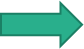 SERVİKAL ÜÇLÜ veya                        Prognoz 
 FURKASYON BÖLGESİNDE                 DAHA KÖTÜ
                                  (Simon ve ark., 1978; Himel ve ark., 1985)


Periodontal cep ve inatçı enflamasyon

        TEDAVİSİ OLDUKÇA GÜÇ
                        (Bella ve ark., 1991)
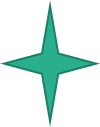 [Speaker Notes: Kökün servikal üçlüsünde veya furkasyon bölgesinde yer alan perforasyonların, gingival sulkus ile olan yakın ilişkisinden dolayı prognozunun zayıf olduğu gösterilmiştir.Bu bölgede yer alan perforasyonların tedavisi oldukça güçtür ve periodontal cep oluşumu inatçı enflamasyona yol açar( Bella ve ark., 1991)]
ALVEOLAR KRET BÖLGESİNDE

 epitel perforasyon alanına doğru yer değiştirir

     PERİODONTAL DEFEKT
           (Petersson ve ark., 1985; Kvinnsland ve ark., 1989)

                 EPİTELYAL MİGRASYON ve CEP OLUŞUMUNA YATKINLIK
                                              (Fuss ve Trope, 1996)
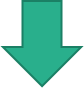 [Speaker Notes: Alveolar kret bölgesinde yer alan perforasyonlar hemen tedavi edilmediği taktirde, epitelin perforasyon alanına doğru yer değiştirmesi periodontal defekt yaratır. (Kvinnsland ve ark., 1989; Petersson ve ark., 1985) Bu durumun nedeni alveolar kret bölgesindeki perforasyonların, epitelyal migrasyon ve periodontal cep oluşumuna oldukça yatkın olmalarıdır.(Fuss ve Trope, 1996)]
Tedavi Edilene Kadar Geçen Süre
Perforasyon alanı mümkün olan EN KISA SÜREDE kapatılmalıdır. 
Kanama ve kontaminasyon,
Ataşman kaybı 
Sulkuler ataşman harabiyeti,
Enfeksiyon olasılığı 

              
                                             MİNİMAL SEVİYEDE TUTULABİLİR
[Speaker Notes: Perforasyon alanı mümkün olan en kısa sürede kapatılmalıdır. Bu sayede ataşman kaybı ve daha ileri sulkuler ataşman harabiyeti önlenebilir( Alaçam, 2012). Böylece enfeksiyon olasılığının azaldığı ve perforasyonu çevreleyen dokularda harabiyetin minimal seviyede tutulabildiği saptanmıştı]
Perforasyon oluştuğunda       şekillendirme yapılmamış 
                                                        veya tamamlanmamış


                                            perforasyon alanı, endodontik tedaviden 
                                                      ÖNCE kapatılmalıdır!
              
                                            Enfeksiyon kontrol altına alınamaz !!!!
[Speaker Notes: ancak Kanalda perforasyon oluştığu sırada kanal şekillendirmesi yapılmamış veya tamamlanmamış ise, perfore alan kesin olarak endodontik tedaviden önce kapatılmalıdır. Perfore alan kapatılmadığında, kanama kontrolü yapılamaz irriganların ve kanaldaki debrisin taşması mümkün hale gelir, bölgede enfeksiyon  kontrol altına alınamaz( Alaçam, 2012; Kvinnsland ve ark., 1989).]
Periodontal Durum
Perfore olan dişlerin;
 periodontal muayenesi 
 cep incelemesi 


           Ataşman kaybı ve periodontal durum               CERRAHİ 
                                                                                             TEDAVİ
[Speaker Notes: Perfore olan dişlerin periodontal muayenesi ve cep incelemesi dikkatli bir şekilde yapılmalıdır. Ataşman kaybı ve periodontal durum komplike bir tedavi gereksinimine neden olabilir, CERRAHİ TEDAVİ planlaması yapılmasına ihtiyaç duyulabilir(Alaçam, 2012).]
Kullanılan Tamir Materyali
Prognozun iyi olabilmesi için;
 
         PERFORASYON
            TAMİRİ         
                
Gingival sulkus ile bağlantıyı kesecek 
Doku ile biyouyumlu  bir materyalle 
En kısa sürede
[Speaker Notes: Prognozun iyi olabilmesi için, perforasyon alanının gingival sulkus ile bağalntıyı kesecek, doku ile biyouyumlu  bir materyalle en kısa sürede tamiri yapılmalıdır  böylece periodontal enflamasyon oluşumunu  engellenebilmektedir]
Perforasyon tamirinde kullanılan materyaller;
Biyouyumlu veya en azından biyolojik açıdan etkisiz
Tamir materyali kök duvarlarına tutunabilmeli
Oral çevre ve periradiküler dokular içinde akışkanlık göstermemeli,
Nemden etkilenmemeli
Boyutsal olarak stabil olmalı ve rezorbe olmamalıdır
Periodontal dokunun ya da sementin, defektin üzerini örtmesine yardımcı olmalı
Hekimin Görüşü ve Manüplasyonu
Hastanın Kooperasyonu ve Oral Hijyeni
[Speaker Notes: Perforasyon bölgesine ulaşım ve manüplasyonu sağlamak için bölgenin görüşü büyük önem taşımaktadır. Yeterli görüşü sağlamak için; büyüteçler, baş lambaları, transillüminasyon aletlerinin yanı sıra looplar ve operasyon mikroskopları kullanılmaktadır]
Perforasyon Tamir Yaklaşımı
Yara Bölgesine İlk Müdahale;
KANAMA DURDURULUR
        izotonik serum solüsyonu veya sulu kıvamda kalsiyum hidroksit

ŞİDDETLİ HİPEREMİ
         kalsiyum hidroksit patıyla birkaç saat 

KAPATMANIN MÜMKÜN OLMADIĞI DURUMDA
          sulu kıvamda kalsiyum hidroksit
                                                         en kısa sürede tedavi
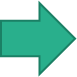 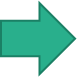 [Speaker Notes: Perforasyon bölgesinde, öncelikle kanamanın izotonik serum solüsyonu veya sulu kıvamda kalsiyum hidroksit süspansiyonu ile durdurulması gereklidir. Çok şiddetli hiperemi varsa, akut fazın geçmesi için perforasyon bölgesi, kalsiyum hidroksit patıyla kapatılarak birkaç saat bekletilmelidir. Meydana gelen perforasyon, mümkün olan en kısa sürede kapatılmalıdır. Mümkün olmadığı durumlarda, sulu kıvamda kalsiyum hidroksit hazırlanarak perforasyon alanına yerleştirilmeli ve giriş kavitesi sıkıca kapatılmalıdır. Tedavinin geri kalanı fazla geciktirilmeden bir sonraki seansta tamamlanmalıdır]
Yeni Oluşmuş Bir Perforasyonun Tamiri;
Yabancı Madde 
Perforasyon alanı kapatılmalı
   ! şekillendirme ve irrigasyon daha sonra
[Speaker Notes: Öncelikli olarak, perforasyon alanında yabancı madde ( örneğin; siman artıkları, güta-perka, diş parçaları) kalmadığından emin olunmalıdır. Kanal tedavisi sırasında perforasyon oluştuğunda, perforasyonun tamir edilmesi mutlak önceliği oluşturur ve herhangi bir kök kanal tedavisi uygulamasından önce yapılmalıdır. Kullanılan tamir materyali sertleşirken giriş kavitesi bakteri geçirmez bir şekilde kapatılmalıdır]
Eski Perforasyonların Tamiri;

              ENFEKSİYON               dezenfekte edici solüsyonlarla 
                                                        yıkanmalı !!!

              GRANÜLASYON              Sodyum hipoklorit 
                DOKUSU                           ile çözündürülmeli !!!
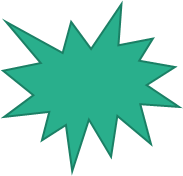 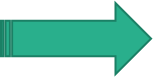 [Speaker Notes: Bir süre önce meydana gelmiş genel olarak farkedilmemiş, bir perforasyona büyük olasılıkla doku enfeksiyonu da eşlik etmektedir. Bu nedenle, tamir işleminin uzun soluklu olmasını sağlamak için dezenfekte edici, uygun solüsyonlarla perforasyon alanının yeterli süre boyunca yıkanması gerekmektedir. 
Granülasyon dokusu genellikle perforasyon alanına doğru büyür. Perforasyona doğru büyüyen granülasyon dokusunun bir kısmı sodyum hipkloritte çözünebilir.]
Perforasyon Tamirinde Tedavi Yöntemleri
koronal
lateral
krestal
apikal
furkasyon
Koronal perforasyonlar
KRON
 RESTORATİF DOLGU MATERYALİ           
                                                       
                                                                                KOMPOZİT
                                                                                CAM İYONOMER SİMAN
                                                                                AMALGAM
[Speaker Notes: Perforasyon dişin koronal kısmında yani supragingival bölgede ise; restoratif bir dolgu materyali ile tıkanarak veya kron yapılarak tamir edilebilir( Frank AL., 1974). Koronal kök perforasyonlarının tamirinde ön dişlerde, asitle pürüzlendirilmiş kompozit rezinler veya cam iyonomer simanlar; arka grup dişlerde bu maddelerin yanında amalgam da kullanılabilir (Fuss ve Trope, 1996).]
Krestal perforasyonlar
CERRAHİ TEDAVİ
CERRAHİ OLMAYAN TEKNİKLER
                                                                         ORTODONTİK EKSTRÜZYON
                                                                   

                                                                                    kompleks 
                                                                            zaman gerektirmesi 
                                                                 periodonsiyuma işlem yapılmaması  avantajıdır
[Speaker Notes: Krestal kök perforasyonları epitelyal ataçmana komşuluğu ve gingival sulkusla bağlantısı nedeniyle tedavisi en zor perforasyonlardandır. Tedavisi genellikle carrahi yöntemler uygulanarak yapılmaktadır. Ayrıca dişe ortodontik ekstrüzyon uygulanarak dişin koronal seviyeye getirilmesiyle cerrahi olmayan teknikle de tedavi edilebilmektedir(Fuss ve Trope, 1996). 
Perforasyon alveolar kretin 1-2 mm apikalinde, subgingival bölgede ise; diş ortodontik tekniklerle alveoler kret seviyesine yükseldikten sonra, perforasyon sahası bir dolgu materyali ile tıkanır(Simon ve ark., 1978). Ancak bu tedavi tekniğinin kompleks olması, zaman gerektirmesi ve dişi stabil halde tutma gibi dezavantajları bulunmaktadır. Fakat tekniğin uygulanması esnasında periodonsiyum üzerinde herhangi bir işlem yapılmaması gibi avantajı da mevcuttur(Oswald JB., 1979).]
Apikal perforasyonlar
CERRAHİ TEDAVİ           ana kanala ulaşılamayan durumlar
                                            apikal periodontitisin geliştiği durumlar
                                            tıkanma ve basamak oluşumu     apikal cerrahi 

CERRAHİ OLMAYAN TEKNİKLER         ana kanal bulunmalı,
                                                                 
                                                               kanal yeterli miktarda genişletilmelidir. 

Yapay kanalın tıkanmasında MTA kullanılabilir ve tıkama filmle kontrol edilmelidir (Alaçam, 2012)
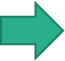 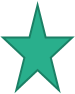 [Speaker Notes: Apikal bölgede meydana gelen perforasyonlar çoğunlukla temizleme ve şekillendirme işlemleri sırasında oluşur.  Tıkanma ve basamak oluşumu sonucu, genellikle apikal cerrahi gereksinimi ortaya çıkmaktadır. Ana kanala ulaşılabilirliğin olmadığı ve apikal periodontitisin geliştiği vakalarda kök rezeksiyonu endikedir . Cerrahi olmayan tedavide ana kanal bulunmalı, patency elde edilmeli ve kanal yeterli miktarda genişletilmelidir. Yapay kanalın tıkanmasında MTA kullanılabilir ve tıkama filmle kontrol edilmelidir (Alaçam, 2012)]
Apikal bölgede küçük ve yeni oluşmuş perforasyonlar 
        tek seansta
        gütaperka ve kanal patıyla kapatılmalıdır. 
Apikalde küçük ve eskiden oluşmuş perforasyonlar 
        antibakteriyel kanal içi medikamanlarla tedavi edildikten sonra
        ana kanal tıkanmasıyla tedavi edilmelidir.
Apikalde yeni veya önceden oluşmuş geniş perforasyonlar         
        uzun dönem kalsiyum hidroksit tedavisi uygulanmalıdır.
        sert doku bariyeri oluştuktan sonra kök kanal dolgusu yapılabilir.
[Speaker Notes: Apikal bölgede küçük ve yeni oluşmuş perforasyonlar tercihen tek seansta, gütaperka ve kanal patıyla kapatılmalıdır. Apikalde küçük ve eskiden oluşmuş perforasyonlar kalsiyum hidroksit gibi antibakteriyel kanal içi medikamanlarla tedavi edildikten sonra, sonraki seanslarda ana kanal tıkanmasıyla tedavi edilmelidir. Apikalde yeni veya önceden oluşmuş geniş perforasyonlarda, açık apeksli dişlerin tedavisinde olduğu gibi uzun dönem kalsiyum hidroksit tedavisi uygulanmalıdır. Apikalde sert doku bariyeri oluşana kadar kanal içi medikaman aylarca uygulanır. Sert doku bariyeri oluştuktan sonra kök kanal dolgusu yapılabilir.]
Furkasyon perforasyonları
Küçük furkasyon perforasyonları
   hızlı sertleşen bir materyalle kapatıldığında iyi bir prognoza sahiptir. 
Geniş furkasyon perforasyonları
   tamir materyalinin yerleştirilmesi sırasında güçlük yaratır 
   materyalin periodontal ligament (PDL) boşluğuna taşması olasıdır.

      İNTERNAL MATRİS YAKLAŞIMI
                                        (Lemon, 1992)
[Speaker Notes: . Küçük furkasyon perforasyonları hızlı sertleşen bir materyalle kapatıldığında iyi bir prognoza sahiptir. Bununla birlikte geniş furkasyon perforasyonları tamir materyalinin yerleştirilmesi sırasında güçlük yaratır ve materyalin periodontal ligament (PDL) boşluğuna taşması olasıdır. 
Furkasyon bölgesinde meydana gelen ebatları geniş perforasyonlarda; internal matris yaklaşımı önerilmektedir.]
İnternal Matris Tekniğinde Kullanılan Materyaller
[Speaker Notes: Büyük perforasyonların tamirinde internal matris tekniği önerilmektedir. Bu teknik için kullanılan materyaller steril ve  manüplasyonu kolay olmalı, inflamasyon oluşumuna neden olmamalıdır (Hartwell ve England, 1993). Yapılan çalışmalarda internal matris olarak kullanılan materyaller; Hidroksiapatit (Lemon ,1992), dekalsifiye dondurulmuş kurutulmuş kemik (Hartwell ve England, 1993), kaklsiyum hidroksit (Petterson ve ark., 1985), ve steril sığır kollogenidir(Ruddle, 1994; Reserberg, 1995). (Alaçam, 2012)]
Periodontal yayılım göstermiş geniş furkasyon perforasyonlarının 

   prognozu genel olarak zayıftır 

  köklerden birinin cerrahi olarak uzaklaştırılması önerilmektedir
                                                                                (Fuss ve Trope, 1996) 
  Cerrahi ve ortograt teknikler 
                                      (Sinai, 1977) 
  Cerrahi tedaviler, bu tip defektlerde cep oluşumuna neden olabilir
  
  Bu nedenle furkasyon defektlerinde cerrahi olmayan tedaviler önerilmektedir 
                                                                                                (Bryan ve ark., 1999)
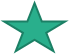 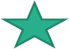 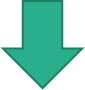 [Speaker Notes: Periodontal yayılım göstermiş geniş furkasyon perforasyonlarının prognozu genel olarak zayıftır ve genellikle köklerden birinin cerrahi olarak uzaklaştırılması önerilmektedir (Fuss ve Trope, 1996). 
Furkasyon perforasyonları düzgün tedavi edilmediği taktirde prognozu oldukça zayıftır. Bu nedenle  Bu tip perforasyonların tamiri için cerrahi ve ortograt teknikler ileri sürülmüştür. Cerrahi tedaviler, bu tip defektlerde cep oluşumuna neden olabilir. Bu nedenle furkasyon defektlerinde cerrahi olmayan tedaviler önerilmektedir (Bryan ve ark., 1999).]
Furkasyon bölgesindeki büyük perforasyonlar;



Anatomik yapısı normal ve kemik desteği yeterli
      
     biküspidizasyon, hemiseksiyon 

  Kemik desteği yeterli olmayan dişler 
 
           kök amputasyonu
alveoler kretin seviyesi 
   furkasyon bölgesi ile olan ilişkisi 
   kökün furkasyon bölgesinden sonraki uzunluğu ve eğimi
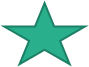 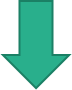 [Speaker Notes: Furkasyon bölgesindeki büyük perforasyonlar biküspidizasyon, hemiseksiyon veya kök amputasyonu ile tedavi edilebilir. Bu tedavi tekniklerinden hangisinin seçileceğine; alveoler kretin seviyesi ve furkasyon bölgesi ile olan ilişkisi, kökün furkasyon bölgesinden sonraki uzunluğu ve eğimi değerlendirilerek karar verilir. Anatomik yapısı normal ve kemik desteği yeterli olan dişlere hemiseksiyon ve biküspidizasyon uygulanırken, kemik desteği yeterli olmayan dişlere kök amputasyonu uygulanır (Frank AL., 1974).]
Kök ortasında bulunan ve cerrahi uygulama ile perforasyon bölgesine ulaşılamayan dişlere 

     Reimplantasyon 
Apikal bölgedeki perforasyonlarda ise kron-kök oranı yeterli

    Apikal rezeksiyon
 Kron-kök oranı yetersizse
 
    Diş çekilir
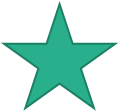 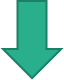 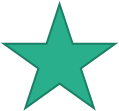 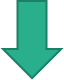 [Speaker Notes: Kök ortasında bulunan ve cerrahi uygulama ile perforasyon bölgesine ulaşılamayan dişlere ise nadir olarak uygulanan reimplantasyon işlemi yapılabilir. Bu teknikte diş çekilerek, perforasyon bölgesi tıkanır ve alveoler sokete tekrar yerleştirilir (Alhadainy HA., 1994).
Apikal bölgedeki perforasyonlarda ise kron-kök oranı yeterli ise apikal rezeksiyon uygulanır. Kron-kök oranı yetersizse diş çekilir( Alaçam, 2012; Gutmann ve Harrison, 1991).]
Perforasyon Tamiri İçin Kullanılan Materyaller
Hemostatik Materyaller
Bariyer Materyalleri
Rezorbe Olan Bariyerler
Rezorbe Olmayan Bariyerler
c)   0narım Materyalleri
[Speaker Notes: a) Hemostatik Materyaller
Perforasyon tamirinde kuru bir alan görüşü artırır ve onarımın düzgün bir şekilde yapılmasını sağlar. Kalsiyum hidroksit kanala şırıngaların hidrolik basıncıyla yerleştirilir. Kanal veya perforasyon bölgesinde 4-5 dakika kalması sağlanır. 
b) Bariyer Materyalleri
Bariyerler kuru bir alan oluşturarak restoratif materyallerin iyi kondanse edilebilmelerini sağlamaktadırlar. Rezorbe olan ve olmayan çeşitleri vardır.
Rezorbe Olan Bariyerler
Genellikle diş içine değil, kemik içindeki kaviteye yerleştirilirler. Furkasyon veya kök yüzeyi anatomisine uygun şekilde konumlandırılırlar. Bu amaçla kullanılan materyaller; kollojen ve kalsiyum sülfattır( Alaçam, 2012).
ii.	Rezorbe Olmayan Bariyerler
MTA, IRoot BP (hidroksiapatit esaslı materyal) gibi materyaller bariyer maddesi olarak kullanılabilmektedir.
c)	Onarım Materyalleri]
İdeal bir perforasyon onarım materyalinin özellikleri
•	Ucuz olmalı
•	Kullanımı kolay olmalı
•	Rezorbe olmamalı
•	Oral çevre ve periradiküler dokular içinde akışkanlık göstermemeli
•	Yerinden oynatabilecek kuvvetler altında boşlukta sabit kalabilmeli
•	Boyutsal olarak stabil olmalı
•	Osteogenezis ve sementogenezisi stimüle etmeli
•	Radyoopak olmalı
•	Toksik olmamalı
•	Antimikrobiyal etkinliği olmalı
•	Steril olmalı veya kolay steril ediebilmelidir
[Speaker Notes: Kullanılan dolgu mateyalleri arasında; amalgam, guta-perka, Cavit, çinko fosfat siman, çinkooksit öjenol içerikli dolgu materyalleri, hidroksiapatit, rezin içerikli kanal dolgu materyalleri, trikalsiyum fosfat ve MTA sayılabilir.]
Perforasyonların kapatılmasında kullanılan maddeler:
Çinkooksit öjenol içerikli dolgu maddeleri
           Çinkofosfat siman
           Cam ionomer siman
           Amalgam
           Kalsiyum hidroksit
           Kompozit
           Rezin ionomer dolgu maddeleri
           Kavit       
           Hidroksiapatit   
           Kalsiyum silikat içerikli materyaller (Biodentin, Bioaggragate, Mineral trioksit  aggregate (MTA) gibi
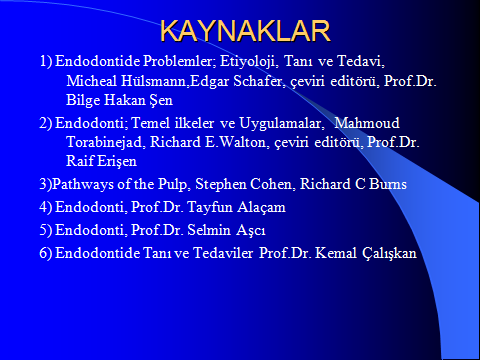